Análise de Estratégias de Dependabilidade em Infraestruturas de Cloud Computing Baseadas no Sistema Eucalyptus.
Jamilson Ramalho Dantas
jrd@cin.ufpe.br
Orientador: Prof. Paulo Romero Martins Maciel
prmm@cin.ufpe.br
Contexto
Cloud Computing

Cloud Computing está crescendo.

Segue o conceito de computação em grade.

Provê capacidade de armazenamento, memória e poder de processamento através da Internet.
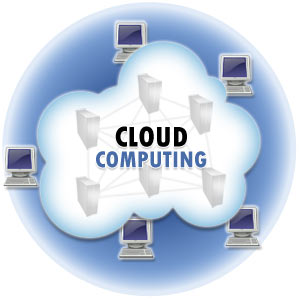 15/03/2012
2
Motivação
Eucalyptus Cloud

Implementação de computação em nuvem, no estilo IaaS, compatível com os serviços Amazon EC2 e S3.

Composta por 5 componentes.
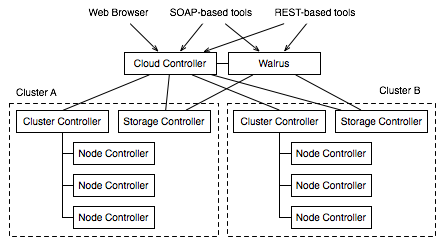 15/03/2012
3
Motivação
Eucalyptus Cloud

Ponto Único de Entrada.

Indisponibilidade

Tolerância a Falhas.
Redundância
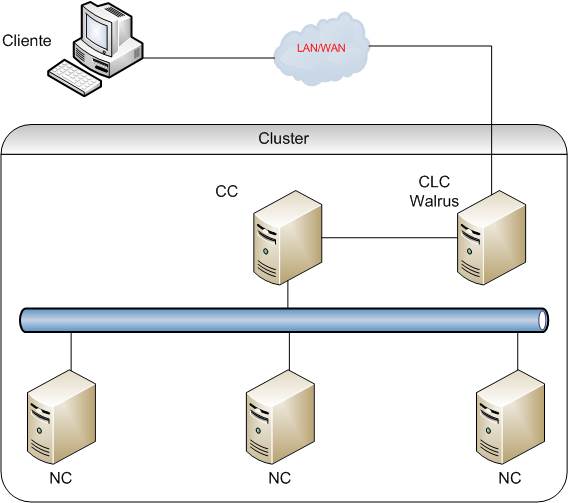 15/03/2012
4
Objetivos
Pretende-se

Propor estratégias para melhorar a dependabilidade nas infraestruturas de Cloud Computing baseadas no sistema Eucalyptus.
15/03/2012
5
Objetivos
Objetivos Específicos

Definir estratégias para prover alta disponibilidade em infraestruturas cloud computing baseadas no Eucalyptus.

Proposição de modelos de dependabilidade para avaliar infraestruturas de cloud computing.

Definir critérios para quantificar a dependabilidade e priorizar os componentes quanto aos investimentos realizados.

Proposição de uma metodologia para definição de soluções cloud computing que considere restrições de dependabilidade e custo.
15/03/2012
6
Software para Alta Disponibilidade
Estratégia de Replicação
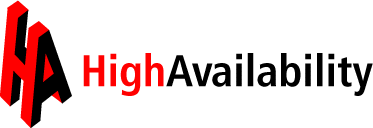 +
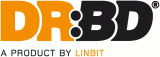 15/03/2012
7
Arquitetura
Comp1 = Comp2
CLC, CC, SC e Walrus
Computador n
NC’s
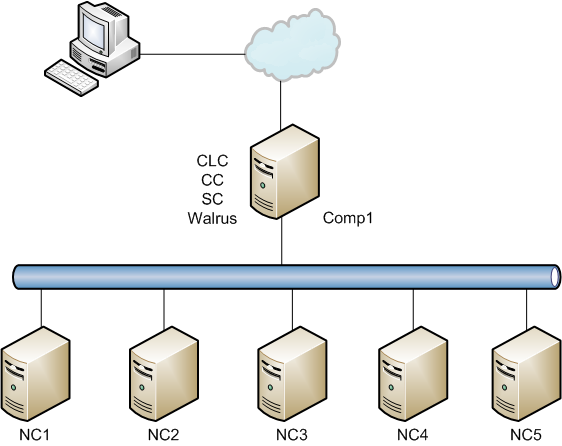 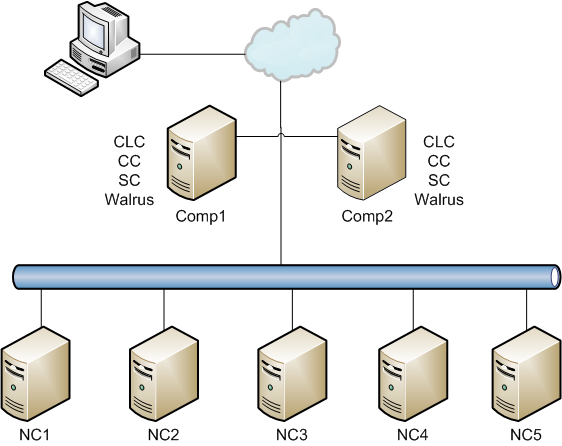 15/03/2012
8
Métricas
15/03/2012
9
Estudo de Caso
Para um baseline é proposto 5 arquiteturas.
Para cada arquitetura é estimada.
Disponibilidade

Arquitetura 1
Controlador Geral
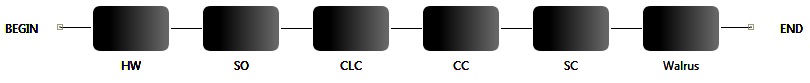 15/03/2012
10
Estudo de Caso
Arquitetura 2
Nó
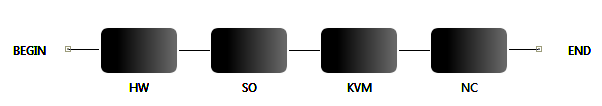 15/03/2012
11
Estudo de Caso
Arquitetura 3
Nó
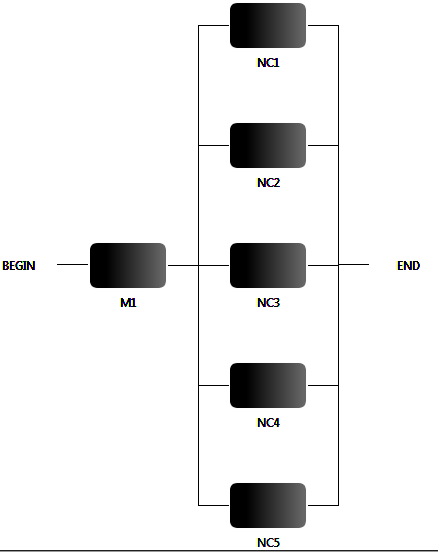 CG
15/03/2012
12
Estudo de Caso
Arquitetura 4
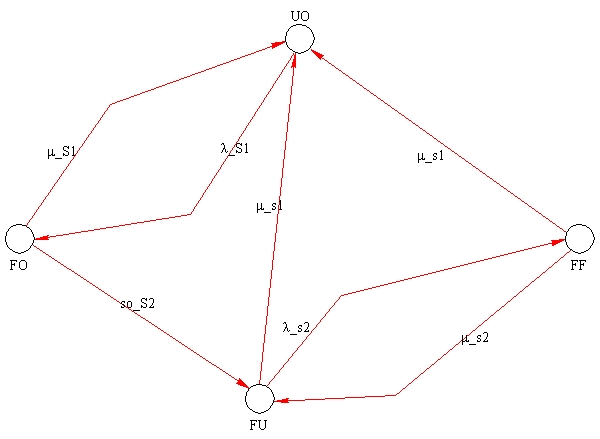 15/03/2012
13
Estudo de Caso
Arquitetura 5
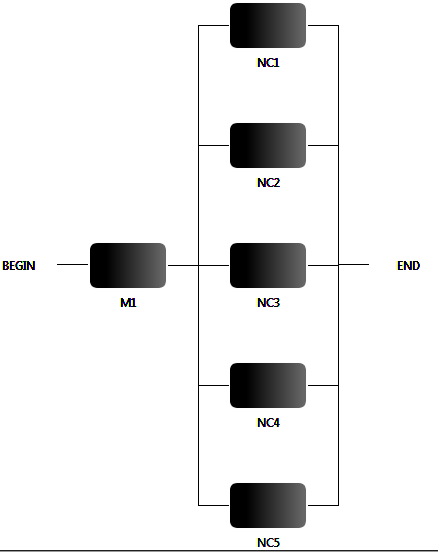 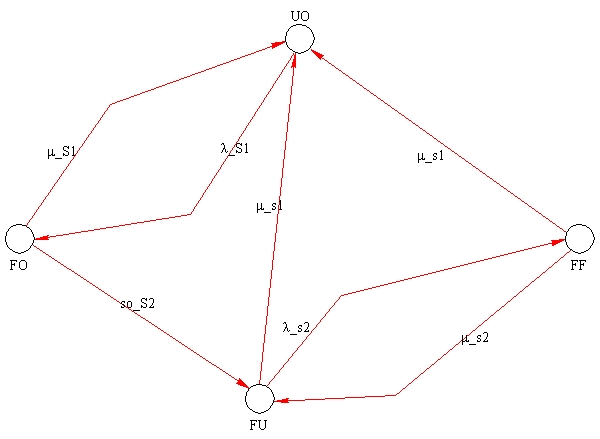 15/03/2012
14
Estudo de Caso
A = (M1)*(1-((1-NC1) * (1-NC2) * (1-NC3) * (1-NC4) * (1-NC5)))
15/03/2012
15
Estudo de Caso
Resultados
15/03/2012
16
Conclusão
Apresentado
Conjunto de modelos de arquiteturas de sistemas da nuvem estimando sua disponibilidade.

É notável o aumento da disponibilidade com a redundância de um único componente.

Análise posterior: Pretende-se analisar outros cenários.
15/03/2012
17
Obrigado!
15/03/2012
18